Модель организации  внеурочной деятельности обучающихся  в МБОУ «Жарханская СОШ-и им.Б.Г.Игнатьева»
вперед
ФИО: Павлова Людмила Александровна
Дата рождения: 11 декабря 1982 г.
Образование: высшее, СГПА 2009 г
Специальность: Педагогика и методика  начального образования
Квалификация: учитель начальных классов
Место работы: МБОУ «Жарханская СОШ-и им. Б.Г. Игнатьева»
Должность: учитель начальных классов
Стаж работы: 11 лет
УПД: первая
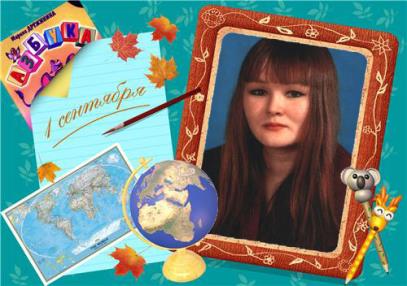 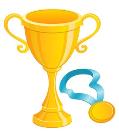 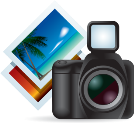 Наши достижения
вперед
Фотогалерея
Внеурочная работа - составная часть учебно-воспитательного процесса в школе, одна из форм организации свободного времени учащихся. 
	Внеурочная деятельность в условиях внедрения ФГОС приобретает новую актуальность, ведь именно стандарты закрепили обязательность ее организации, уделяют особое внимание, это ресурс, позволяющий школе достичь нового качества образования.
вперед
Цель внеурочной деятельности: 
Создание условий для раскрытия и развития творческих способностей, гражданского самоопределения и самореализации, гармонизации потребностей обучающихся в интеллектуальном, нравственном, культурном и физическом развитии.
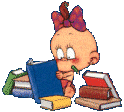 Назад
Основные задачи:

 Формирование личности, обладающей высокой культурой, интеллигентностью, социальной активностью, качествами гражданина-патриота.
Выявление интересов, склонностей, способностей, возможностей учащихся к различным видам деятельности.
Формирование системы знаний, умений, навыков в избранном направлении деятельности, развитие опыта творческой деятельности.
Формирование навыков позитивного коммуникативного общения, взаимодействия, сотрудничества;
.
вперед
Основные задачи:

 Формирование личности, обладающей высокой культурой, интеллигентностью, социальной активностью, качествами гражданина-патриота.
Выявление интересов, склонностей, способностей, возможностей учащихся к различным видам деятельности.
Формирование системы знаний, умений, навыков в избранном направлении деятельности, развитие опыта творческой деятельности.
Назад
Ожидаемые результаты:
-развитие индивидуальности каждого ребёнка в процессе самоопределения в системе внеурочной деятельности; 
-приобретение школьником социальных знаний (об общественных нормах, об устройстве общества, о социально одобряемых и неодобряемых формах поведения в обществе и т.п.), понимания социальной реальности и повседневной жизни; 
-формирование позитивных отношений школьника к базовым ценностям общества (человек, семья, Отечество, природа, мир, знания, труд, культура), ценностного отношения к социальной реальности в целом; 
-воспитание уважительного отношения к своему селу, школе; 
-получение школьником опыта самостоятельного социального действия; 
-формирование коммуникативной, этической, социальной, гражданской компетентности школьников; 
-воспитание у детей толерантности, навыков здорового образа жизни; 
-формирование чувства гражданственности и патриотизма, правовой культуры, осознанного отношения к профессиональному самоопределению;
Назад
В 3-м классе внеурочная деятельность организована по следующим направлениям развития личности:
Назад
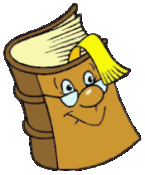 Речевичок
Цель программы:
Научить  речи, развивать коммуникативные умения, научить младших школьников эффективно общаться в разных ситуациях, решать различные коммуникативные задачи, которые ставит перед учениками сама жизнь.
Занимательная математика
Цель программы:
Развивать логическое мышление, внимание, память, творческое воображение, наблюдательность, последовательность рассуждений и его доказательность.
вперед
Информика
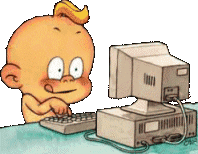 Цель программы:
Формирование основ информационно-коммуникативной компетентности (овладение младшими школьниками навыками работы на компьютере, умением работать с различными видами информации)
Назад
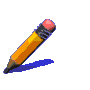 Страна Мастеров
Цель программы:
Воспитание личности творца, способного осуществлять свои творческие замыслы в области разных видов декоративно – прикладного искусства.
Назад
Я-исследователь
Цель программы:
Приобретение  школьником опыта самостоятельного социального действия при включении обучающихся в самостоятельную исследовательскую практику
Назад
Театральные  ступеньки
Цель программы:
Гармоничное развитие личности ребенка средствами эстетического образования, развитие его художественно-творческих умений
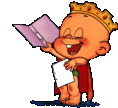 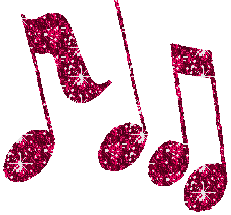 Веселые нотки
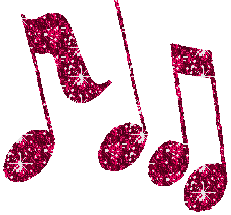 Цель программы:
Развитие творческих способностей младших школьников на основе включения их в активную музыкально-познавательную деятельность.
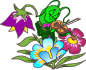 Назад
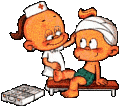 Неболейка
Цель программы:
Формировать  у детей необходимые знания , умения и навыки по здоровому образу жизни и  научить использовать полученные знания в повседневной жизни.
ШашкиБелая ладья
Цель программы:
 Обучение основам шашечной, шахматной игры. 
Знакомство историей игр.
вперед
Игра, в которую играют все
Цель программы:
 Формирование  и сохранение психологического здоровья младших школьников создание условий для их успешной адаптации к школьной жизни через игру.
Назад
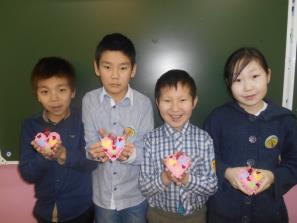 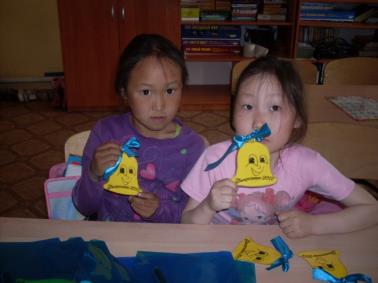 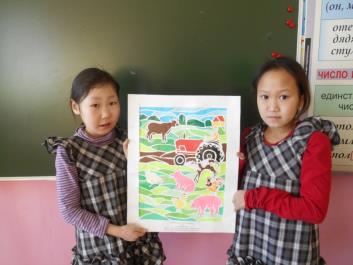 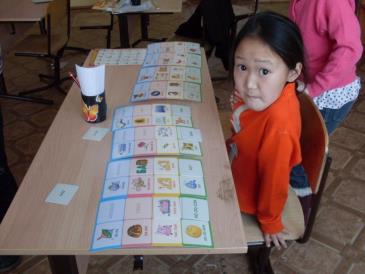 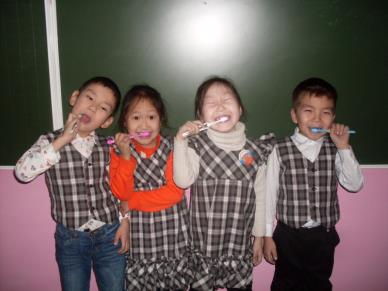 вперед
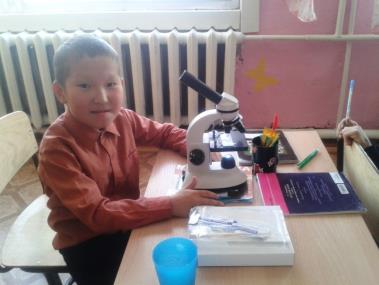 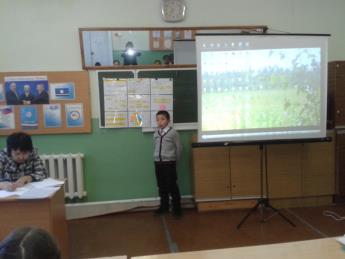 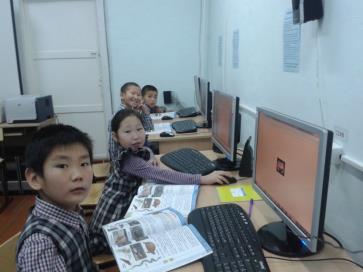 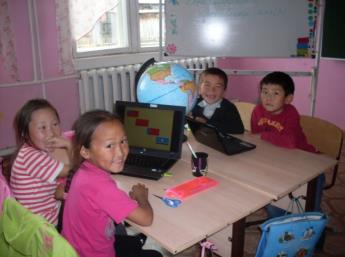 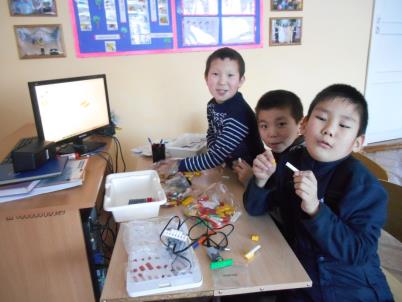 вперед
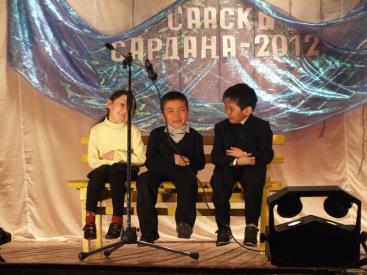 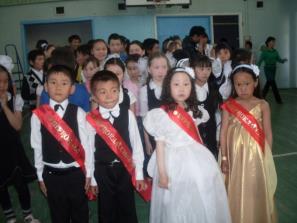 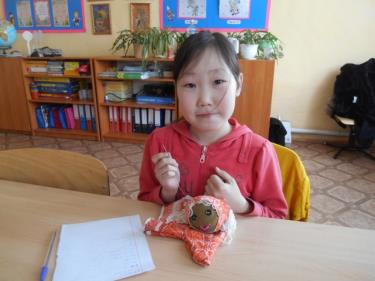 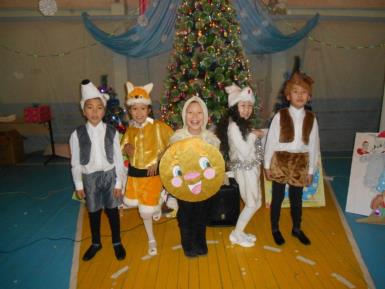 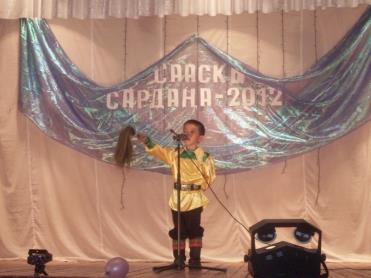 вперед
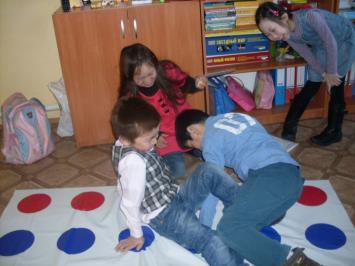 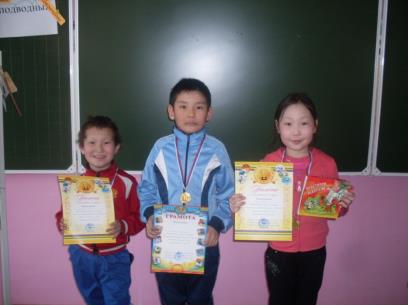 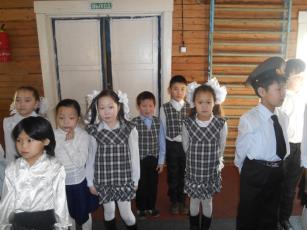 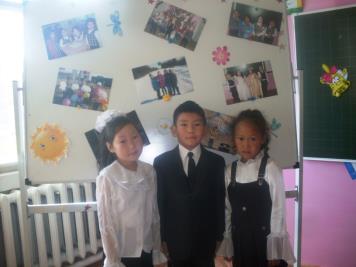 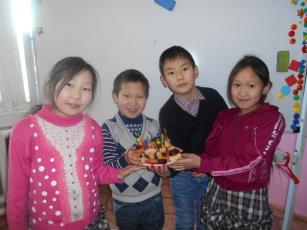 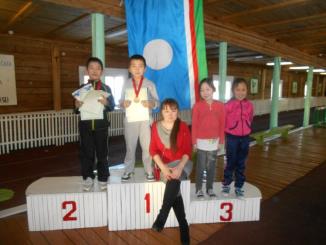 Назад
Участие  в конкурсах, олимпиадах
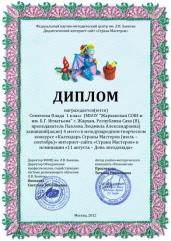 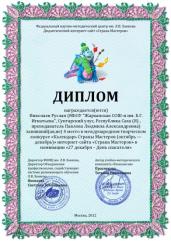 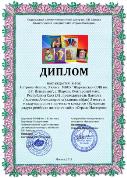 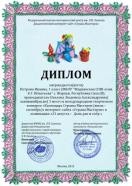 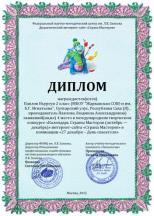 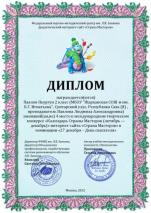 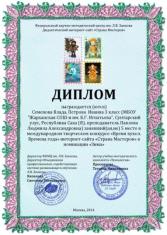 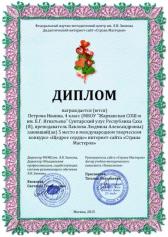 вперед
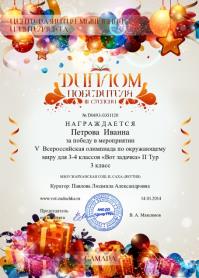 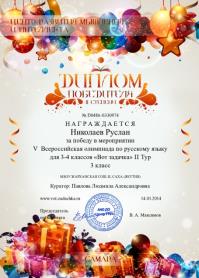 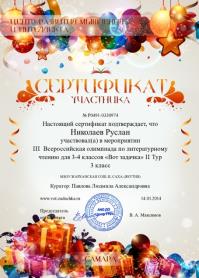 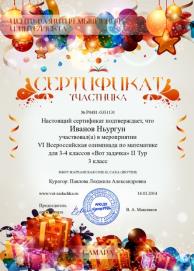 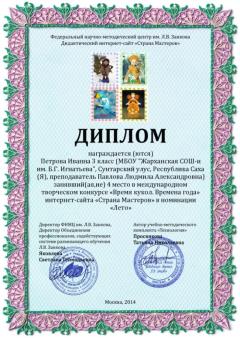 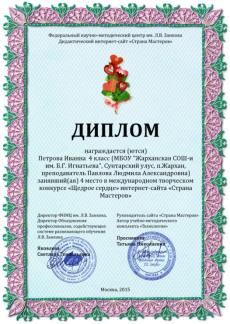 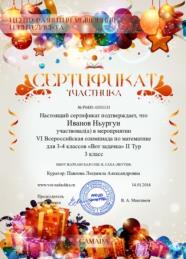 вперед
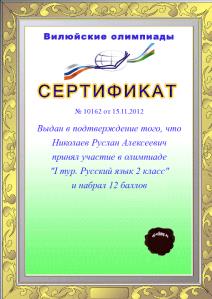 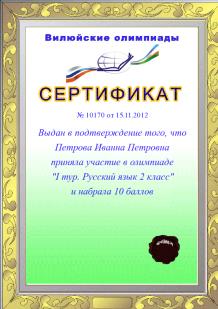 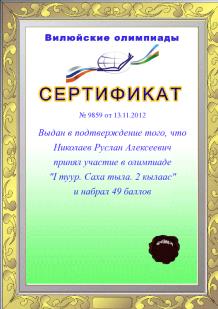 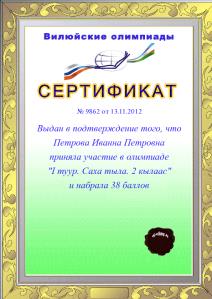 Назад